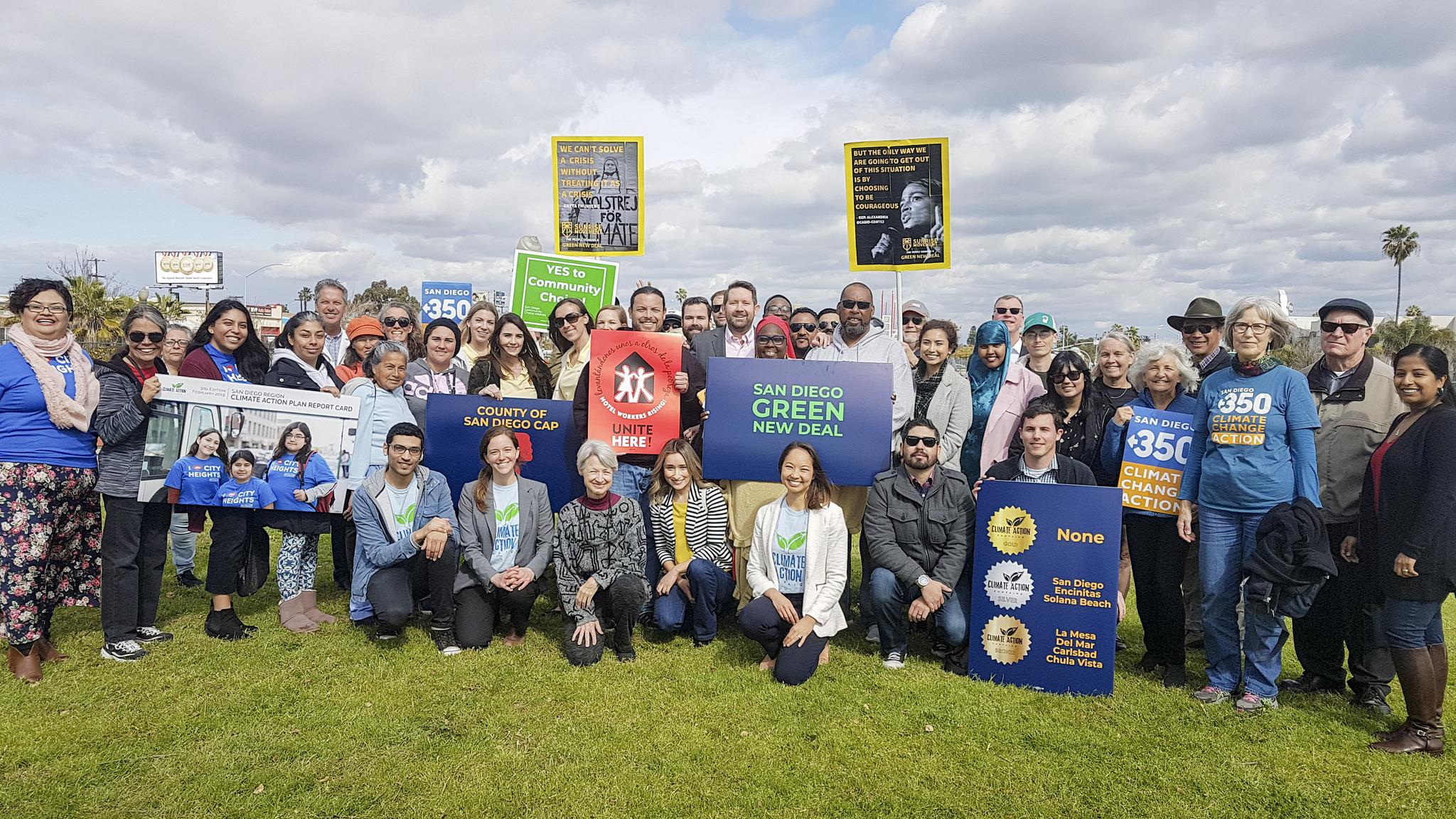 CLIMATE ACTION CAMPAIGN
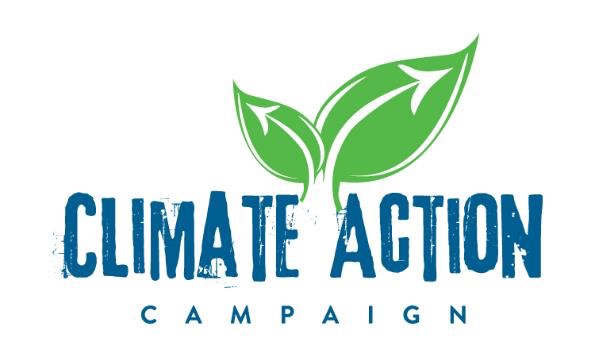 [Speaker Notes: NC]
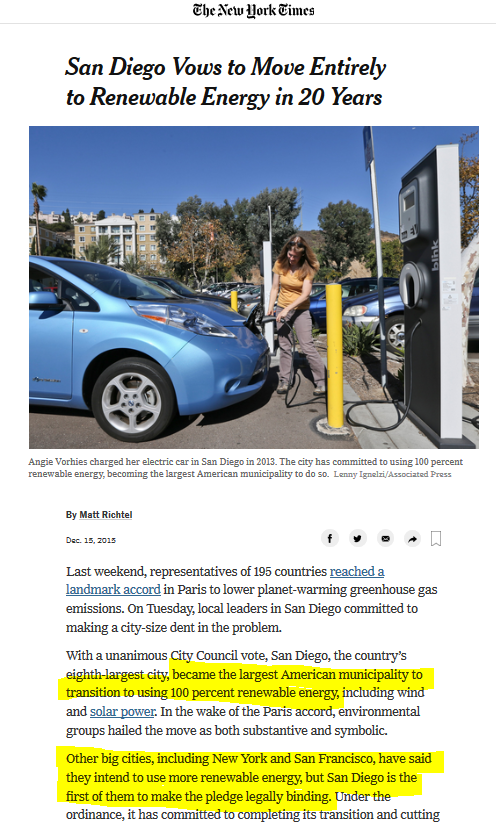 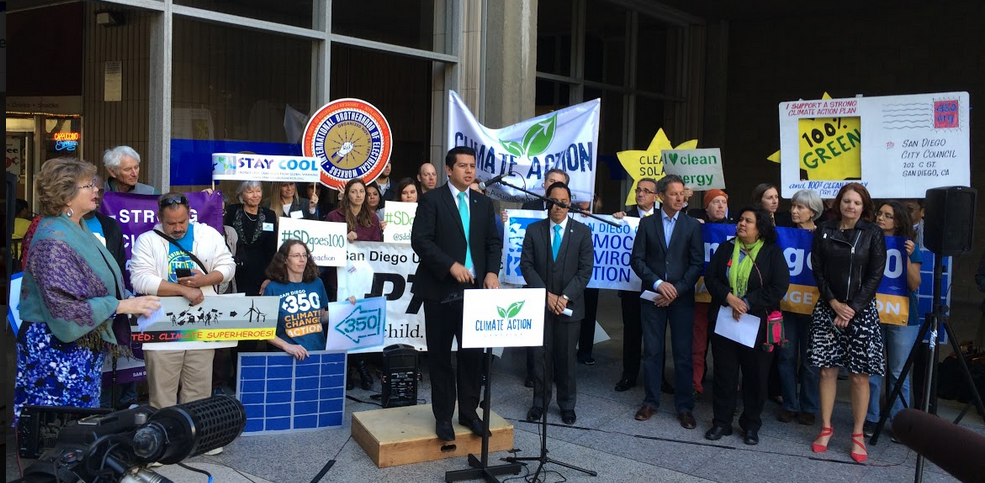 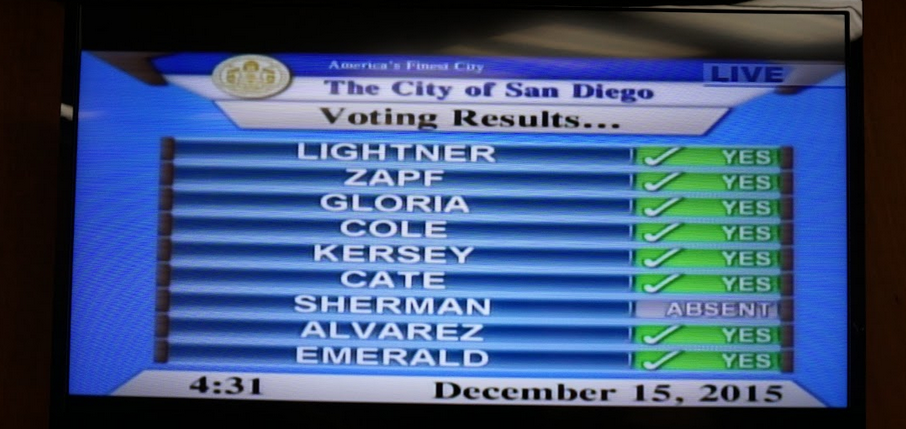 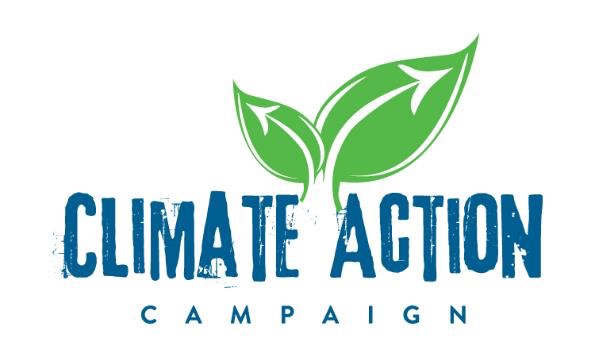 [Speaker Notes: Derived from emissions inventory]
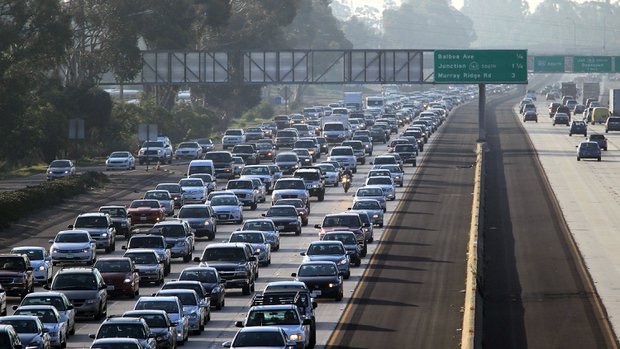 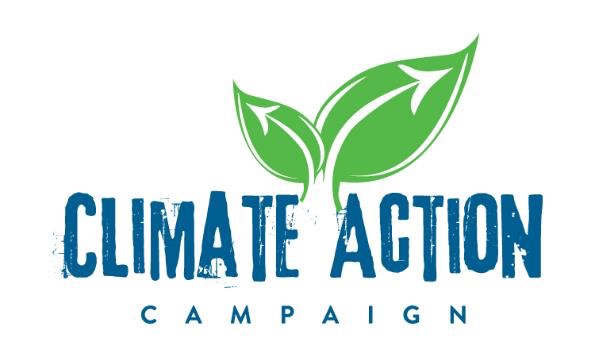 [Speaker Notes: Derived from emissions inventory]
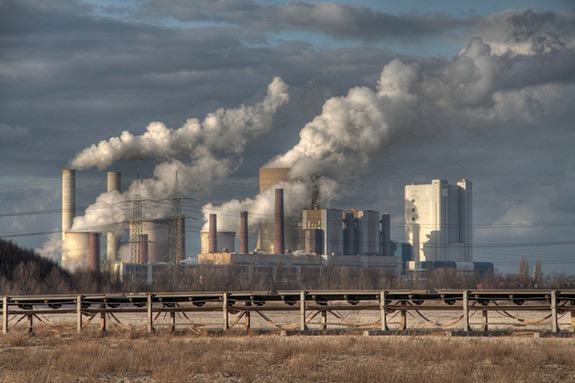 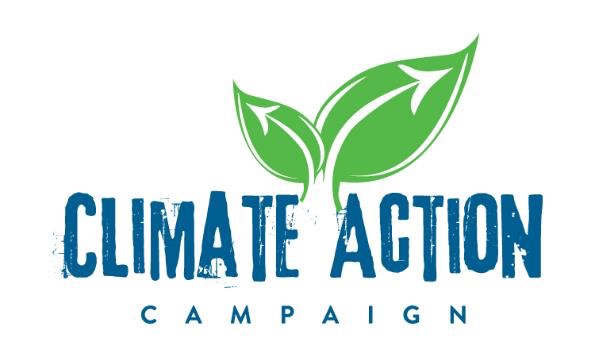 [Speaker Notes: Derived from emissions inventory]
Statewide Emissions
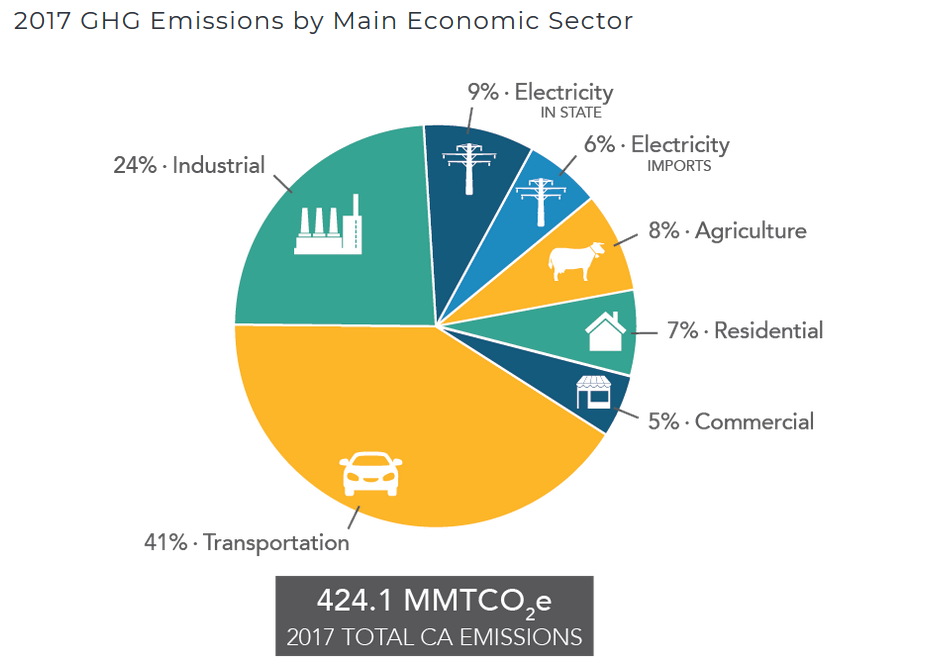 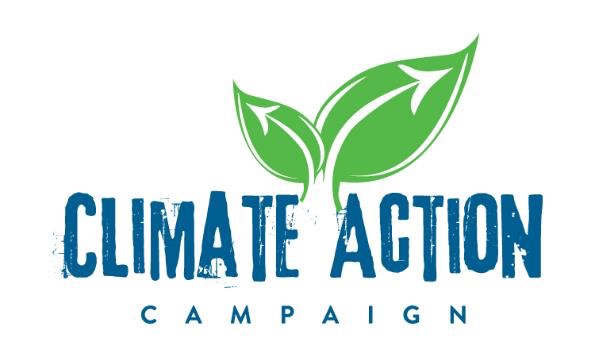 [Speaker Notes: Derived from emissions inventory]
City of San Diego Emissions
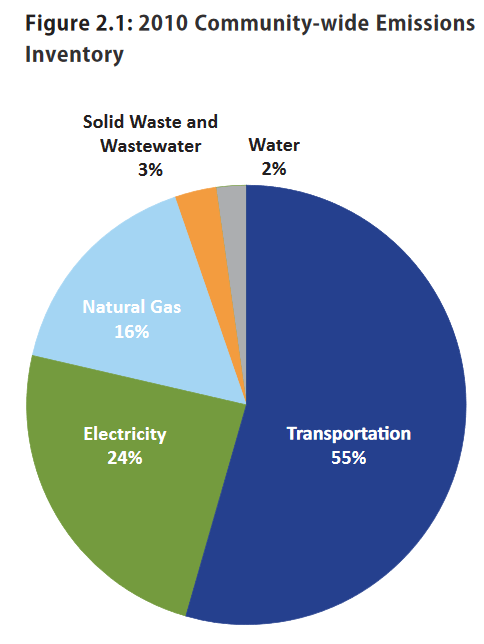 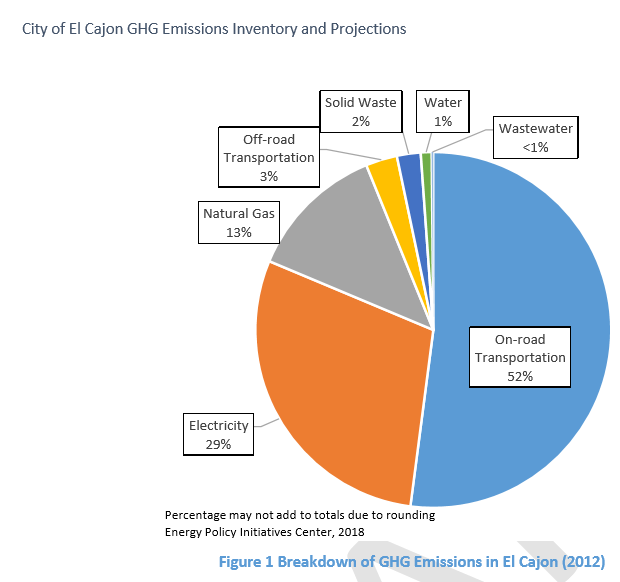 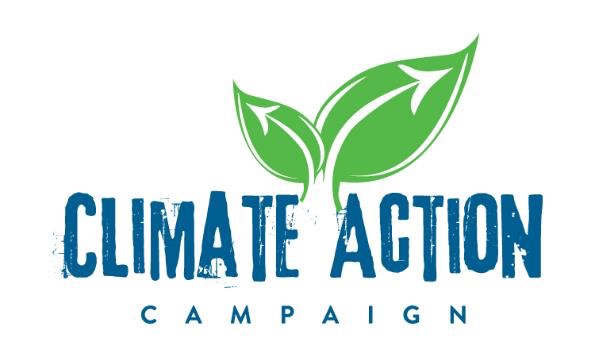 [Speaker Notes: Derived from emissions inventory]
Emissions Trends
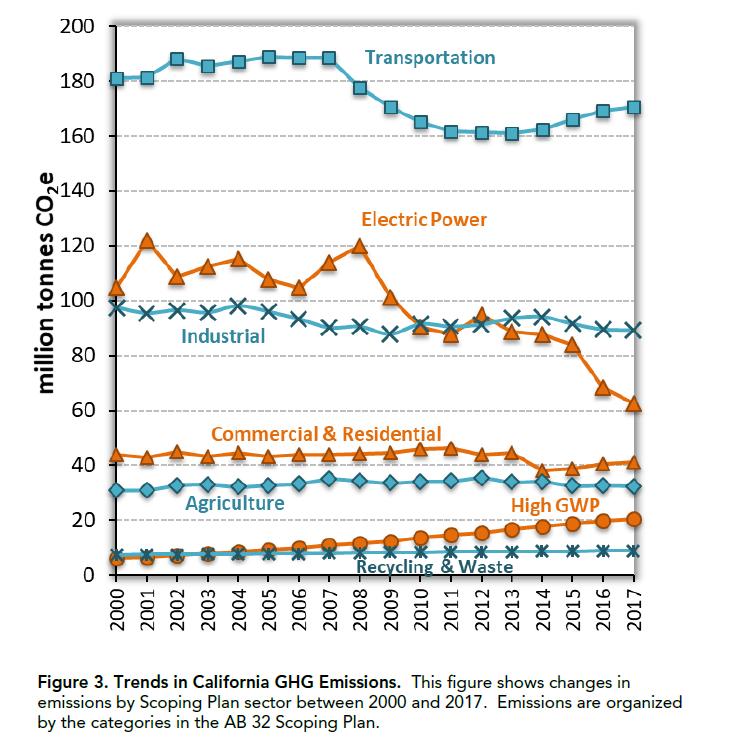 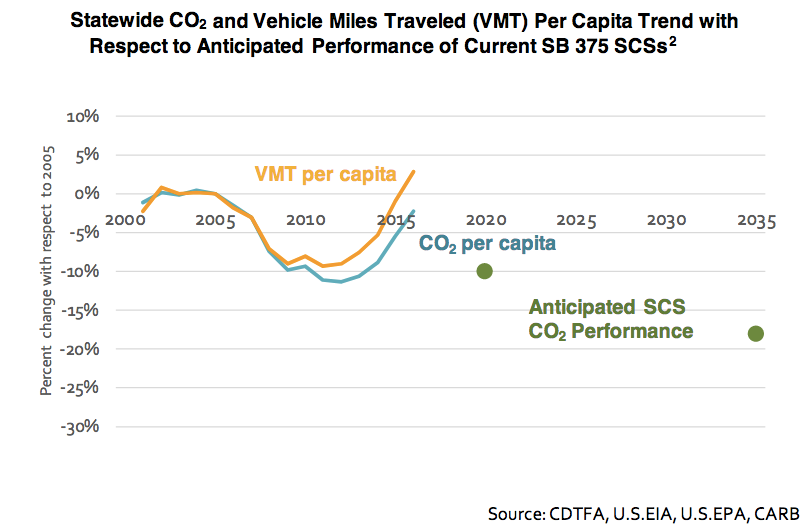 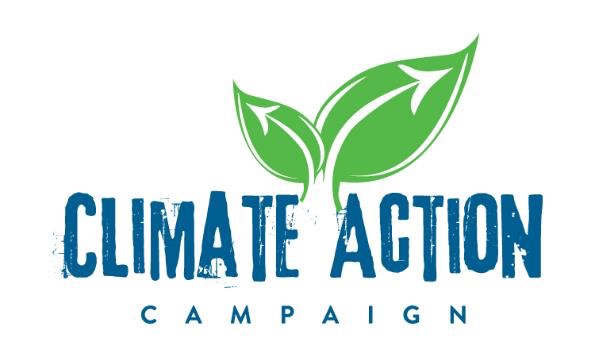 [Speaker Notes: Derived from emissions inventory]
Atmospheric CO2 on the Rise
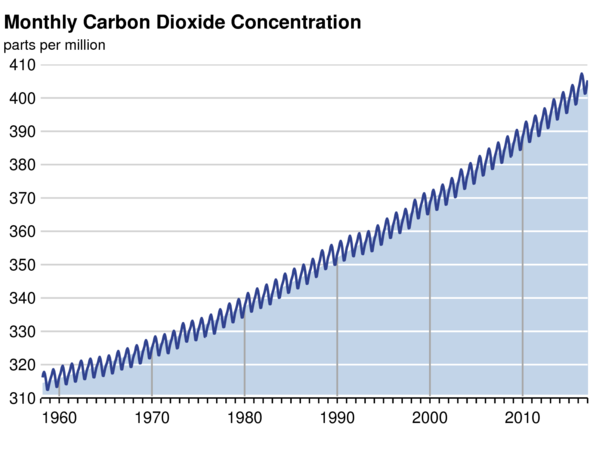 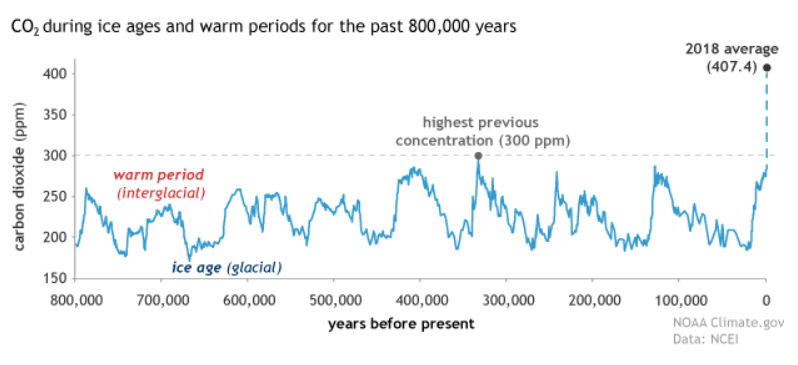 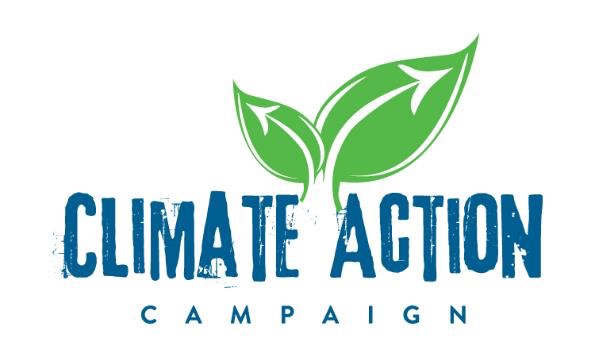 [Speaker Notes: Derived from emissions inventory]
Impacts
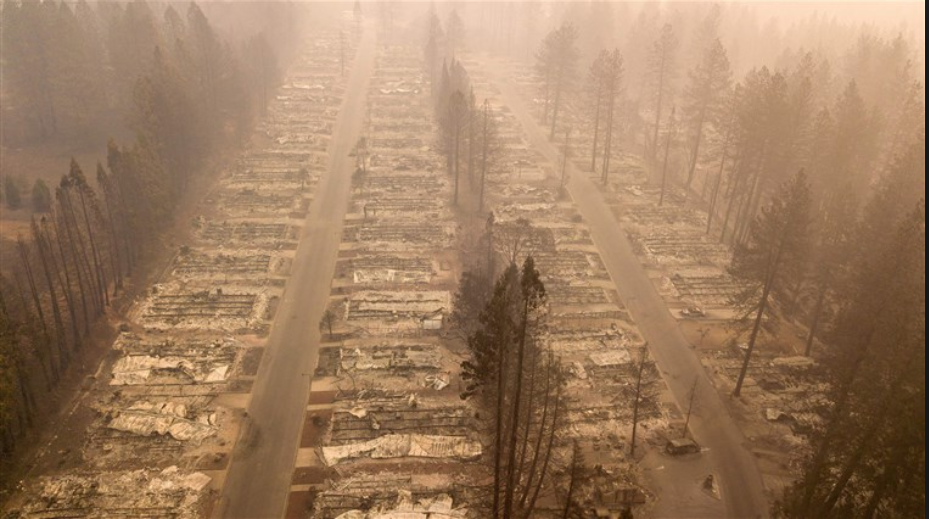 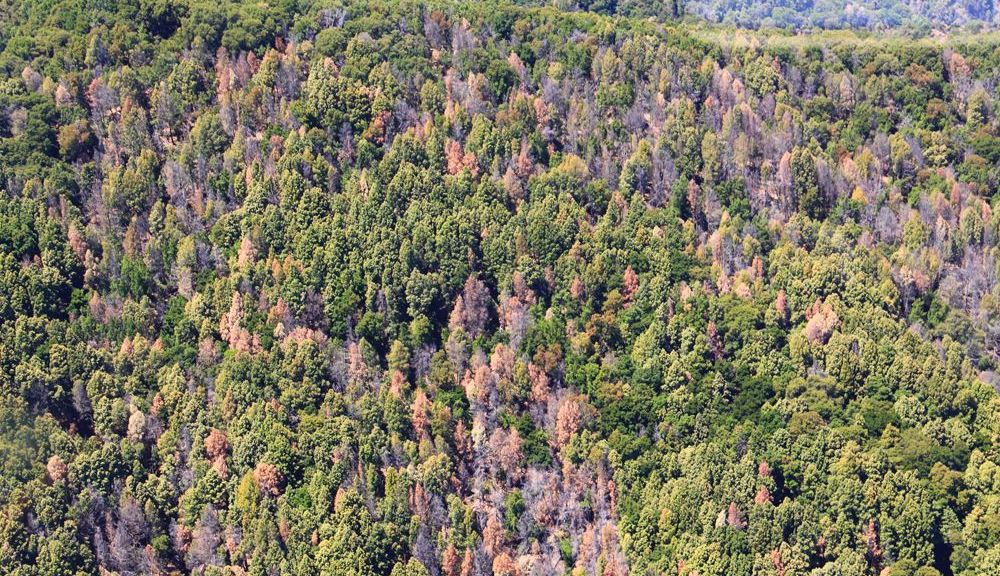 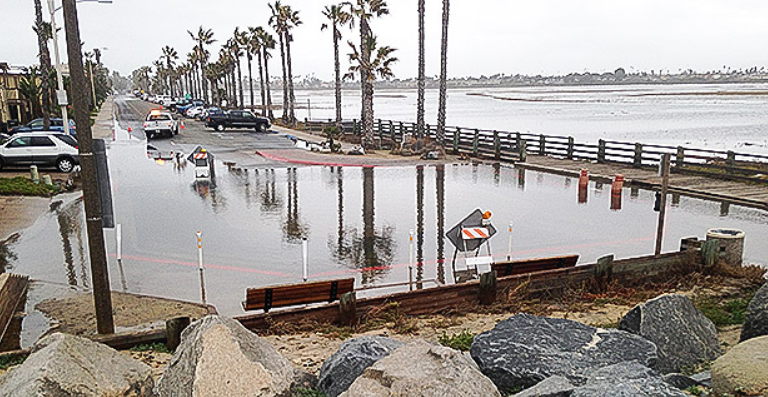 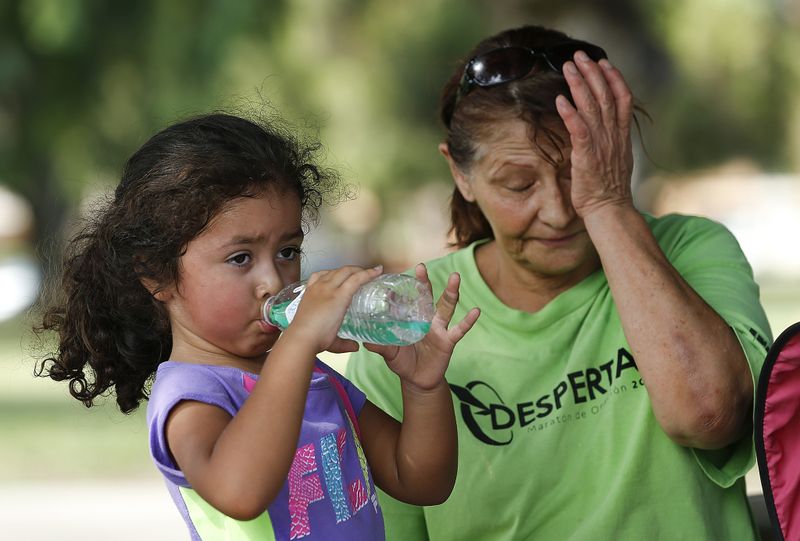 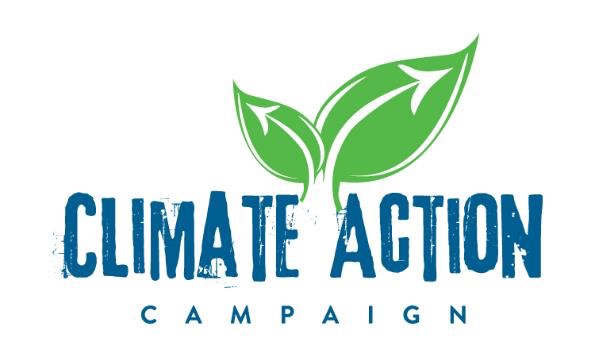 [Speaker Notes: Derived from emissions inventory]
IPCC Global Warming of 1.5℃
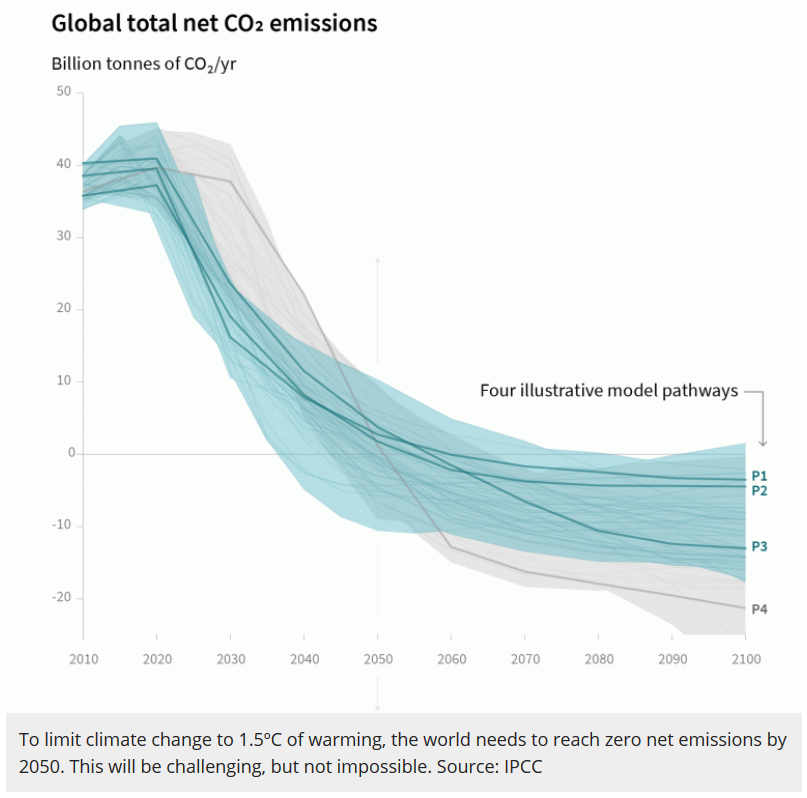 50/50 Chance
Carbon Budget: 580 Gt CO2
2030: 45% reduction
2050: Carbon Neutral

2/3 Chance
Carbon Budget: 420 Gt CO2
2040: Carbon Neutral
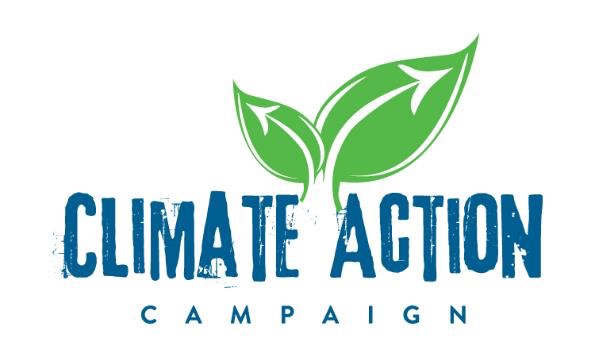 [Speaker Notes: Derived from emissions inventory]
CA Climate Law
AB 32 (2006): 1990 levels by 2020

SB 32 (2016): 40% below 1990 levels by 2030

EO S-3-05: 80% below 1990 levels by 2050 

EO B-55-18: Carbon neutrality by 2045
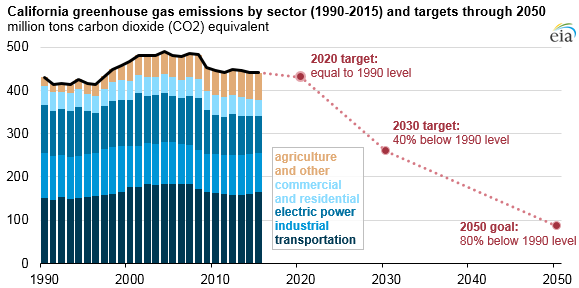 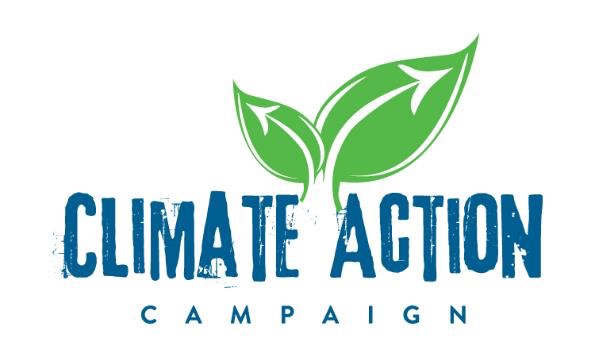 [Speaker Notes: Derived from emissions inventory]
CLIMATE ACTION PLANS
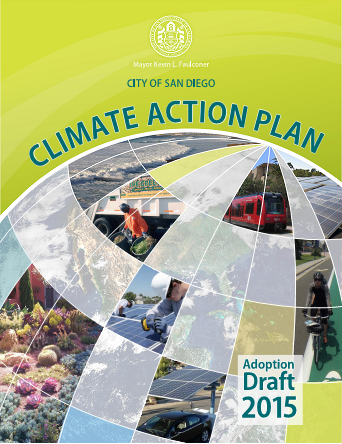 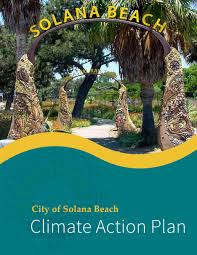 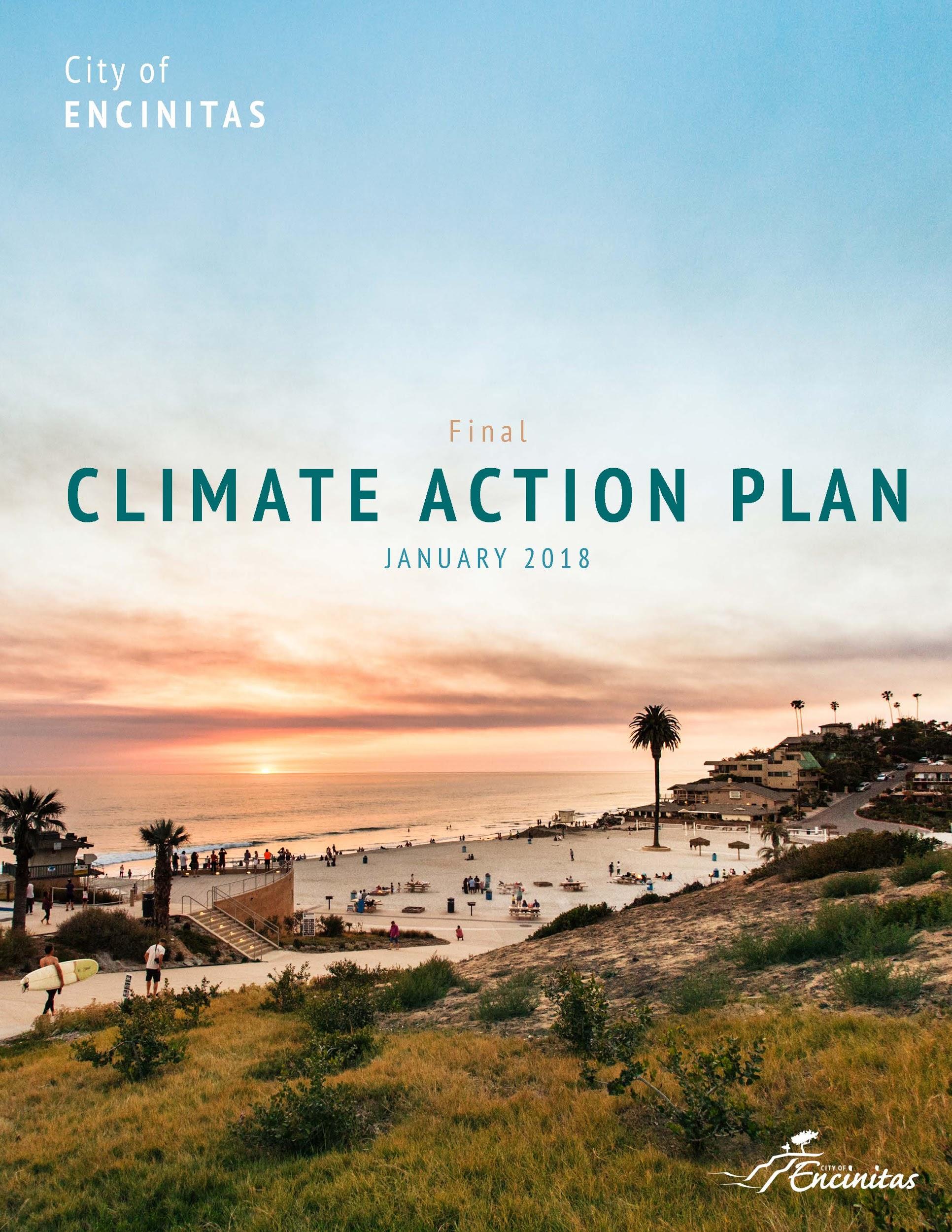 -
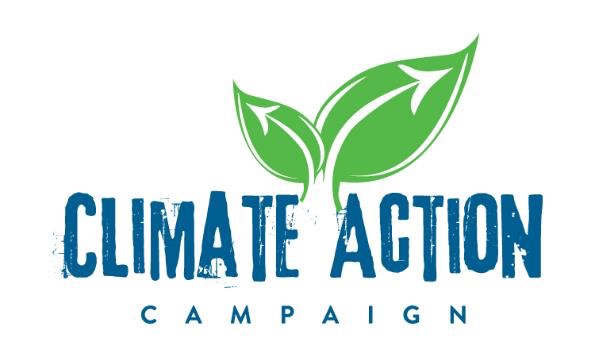 [Speaker Notes: Mention Solana Beach]
CLIMATE ACTION PLANS
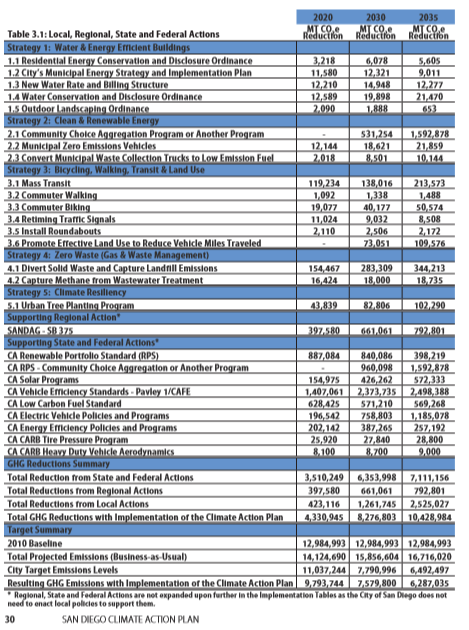 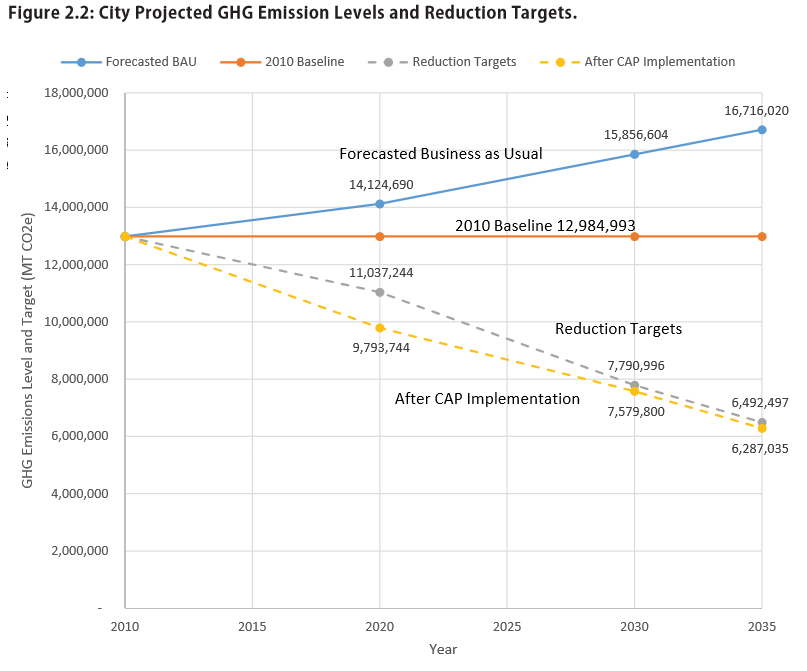 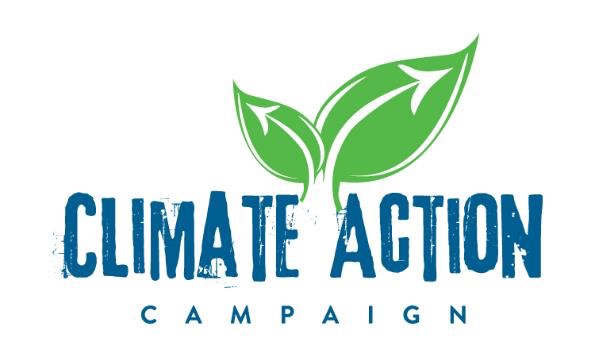 [Speaker Notes: Mention Solana Beach]
KEY STRATEGIES: 100% CLEAN ENERGY
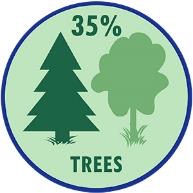 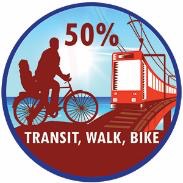 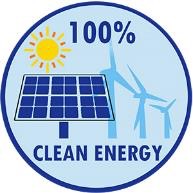 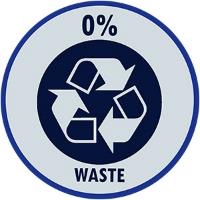 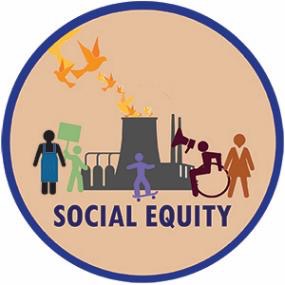 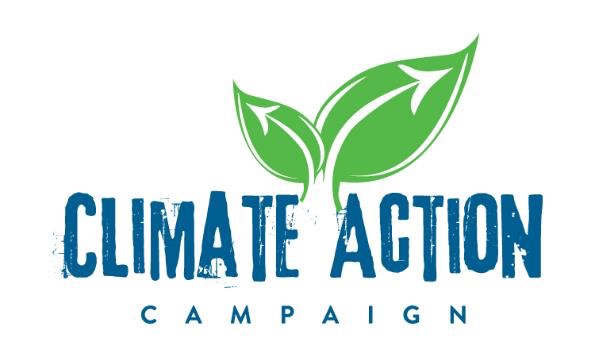 [Speaker Notes: Derived from emissions inventory]
COMMUNITY CHOICE ENERGY
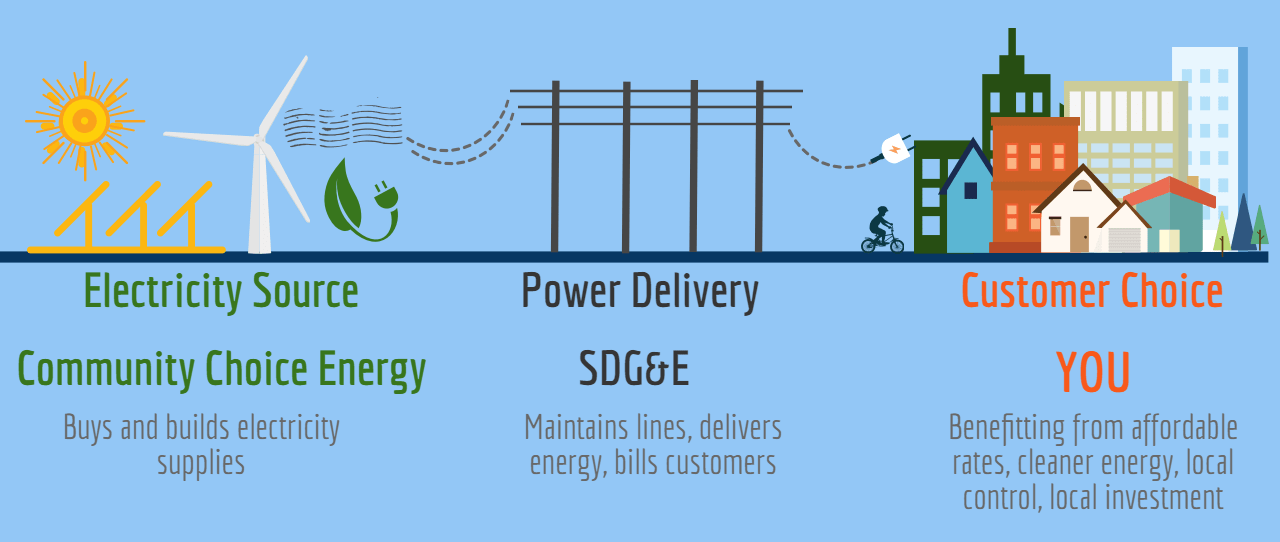 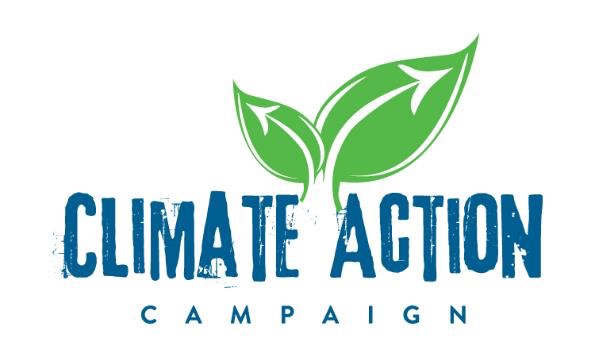 [Speaker Notes: Mention Solana Beach]
COMMUNITY CHOICE ENERGY
San Diego Regional JPA
San Diego
Chula Vista
La Mesa
Encinitas
Imperial Beach

In Negotiations 
Carlsbad
San Diego County
Santee
Del Mar
Solana Beach
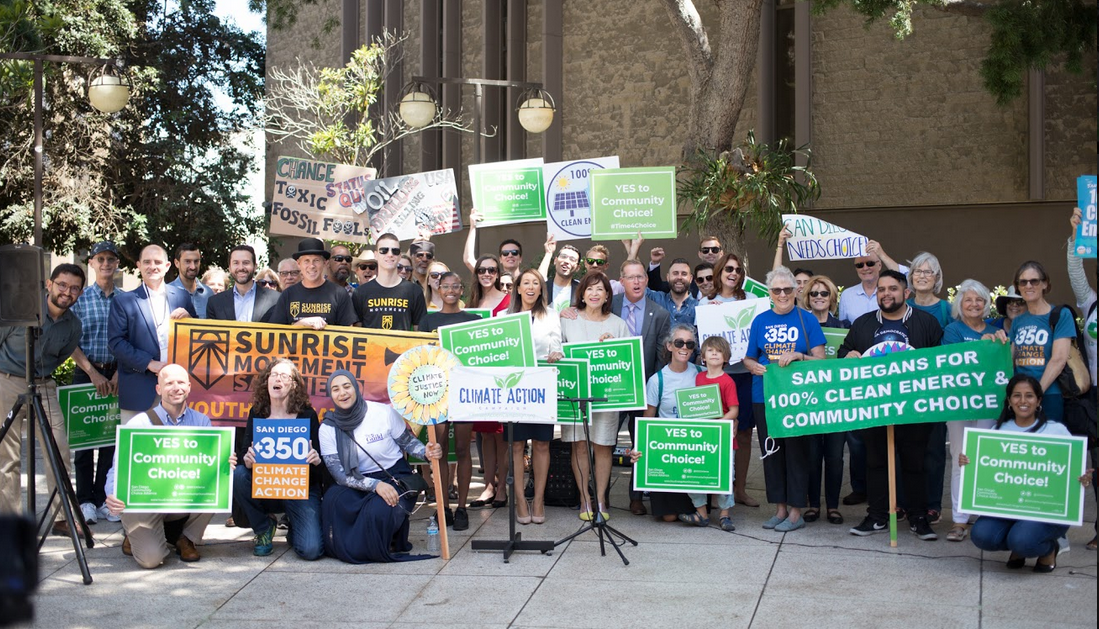 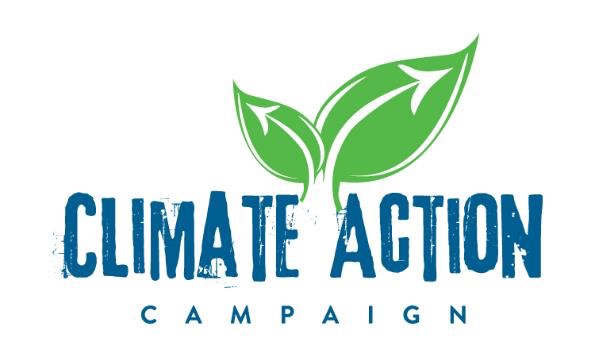 [Speaker Notes: Mention Solana Beach]
KEY STRATEGIES: GREEN INFRASTRUCTURE & TREE CANOPY
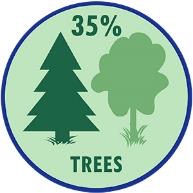 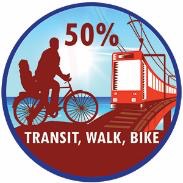 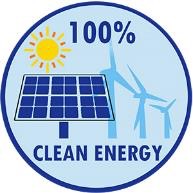 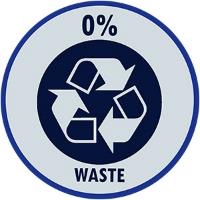 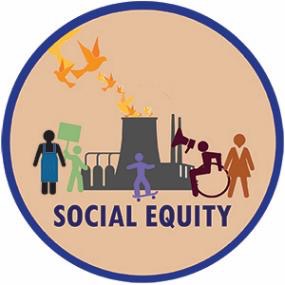 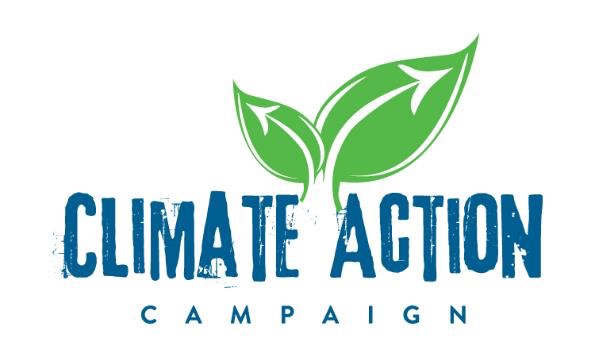 [Speaker Notes: Derived from emissions inventory]
KEY STRATEGIES: GREEN INFRASTRUCTURE & TREE CANOPY
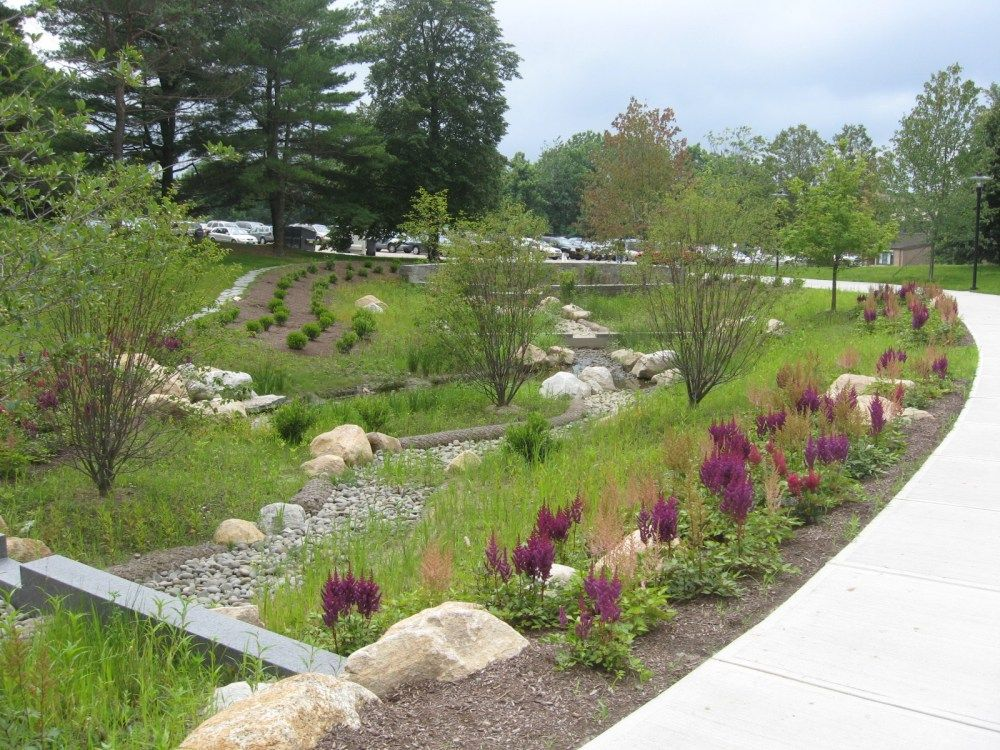 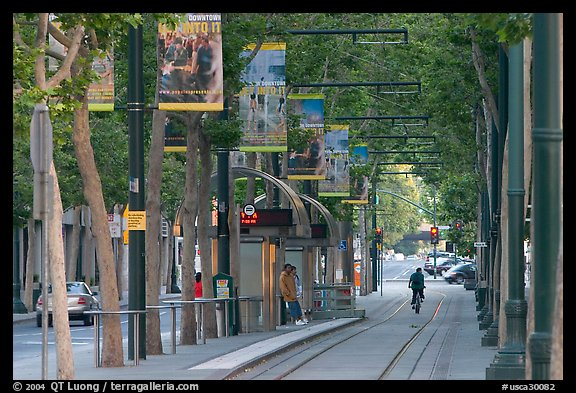 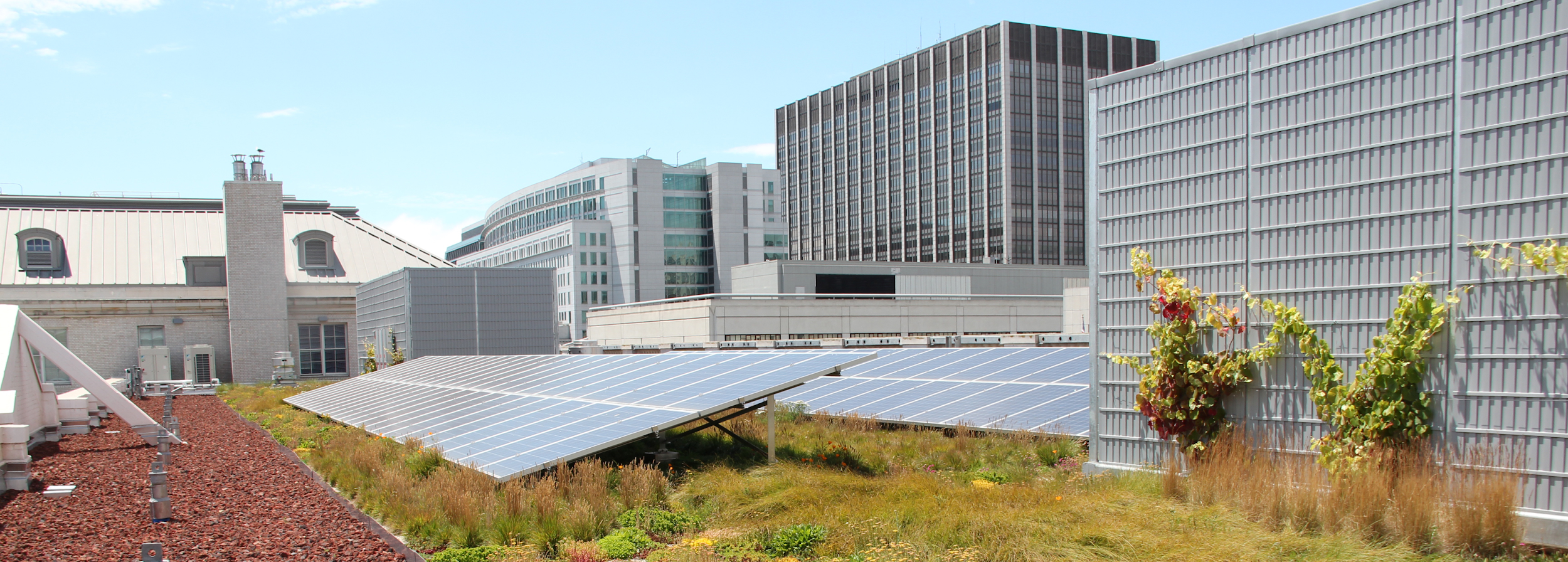 [Speaker Notes: Derived from emissions inventory]
KEY STRATEGIES: TRANSIT, WALKING, & BIKING
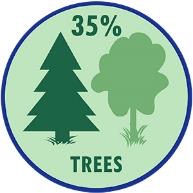 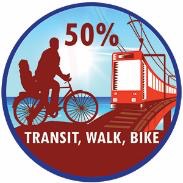 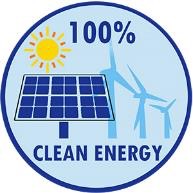 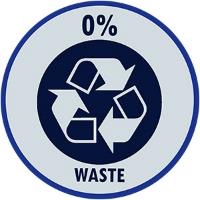 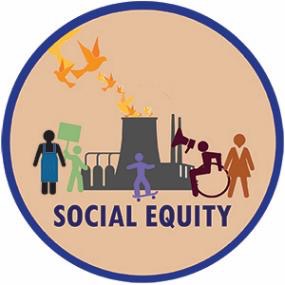 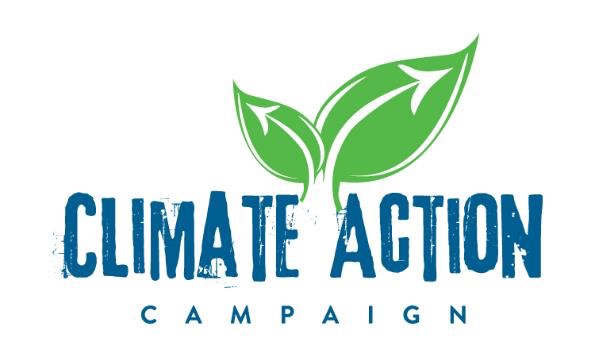 [Speaker Notes: Derived from emissions inventory]
Walking
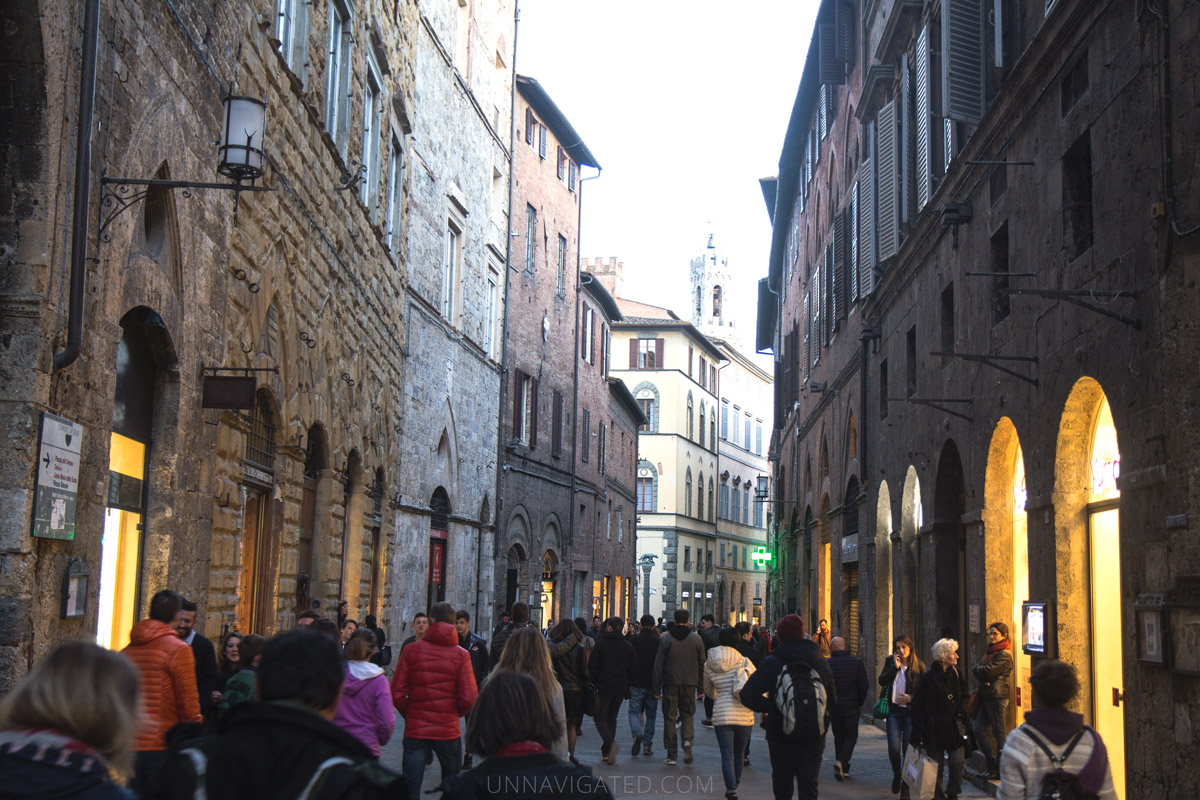 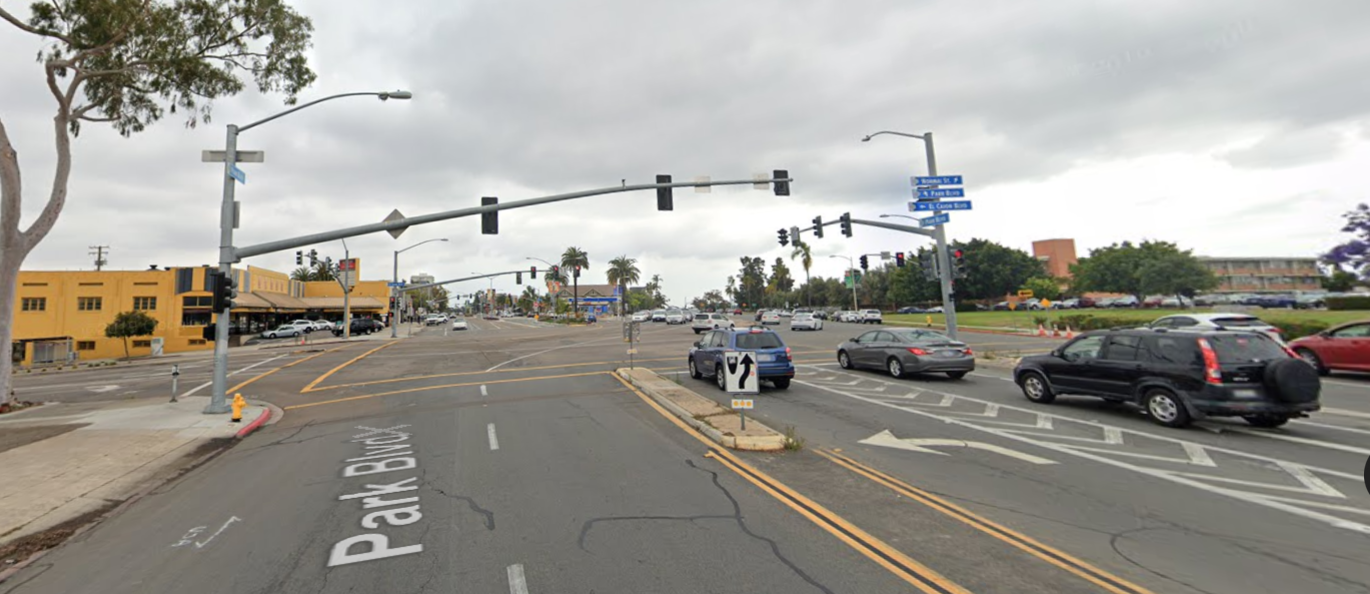 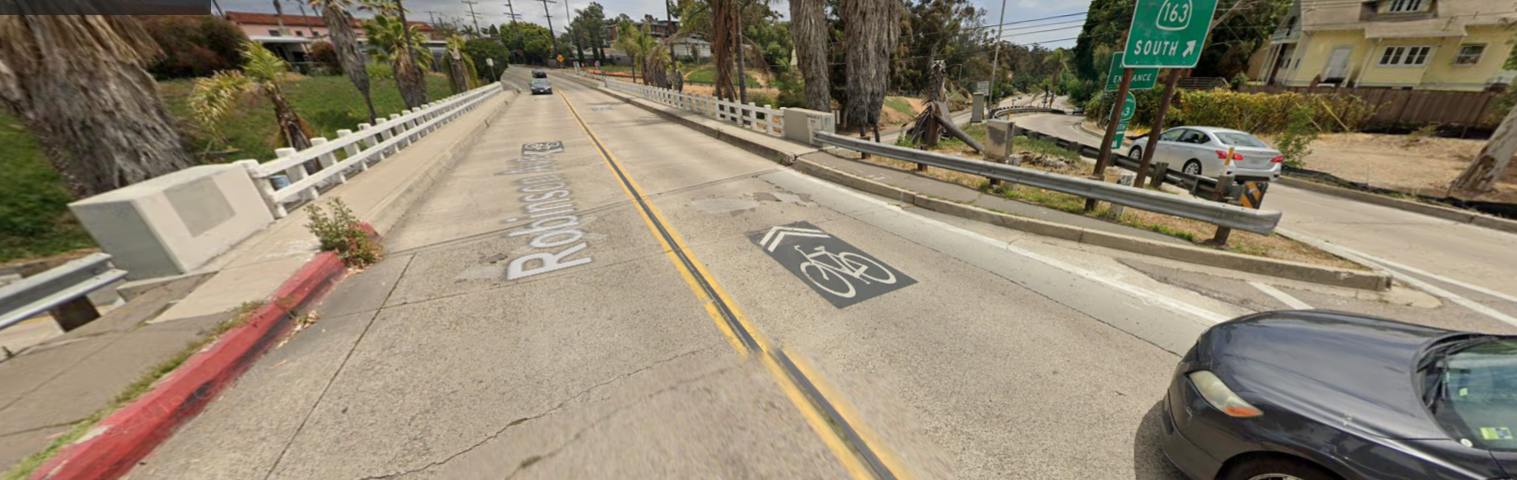 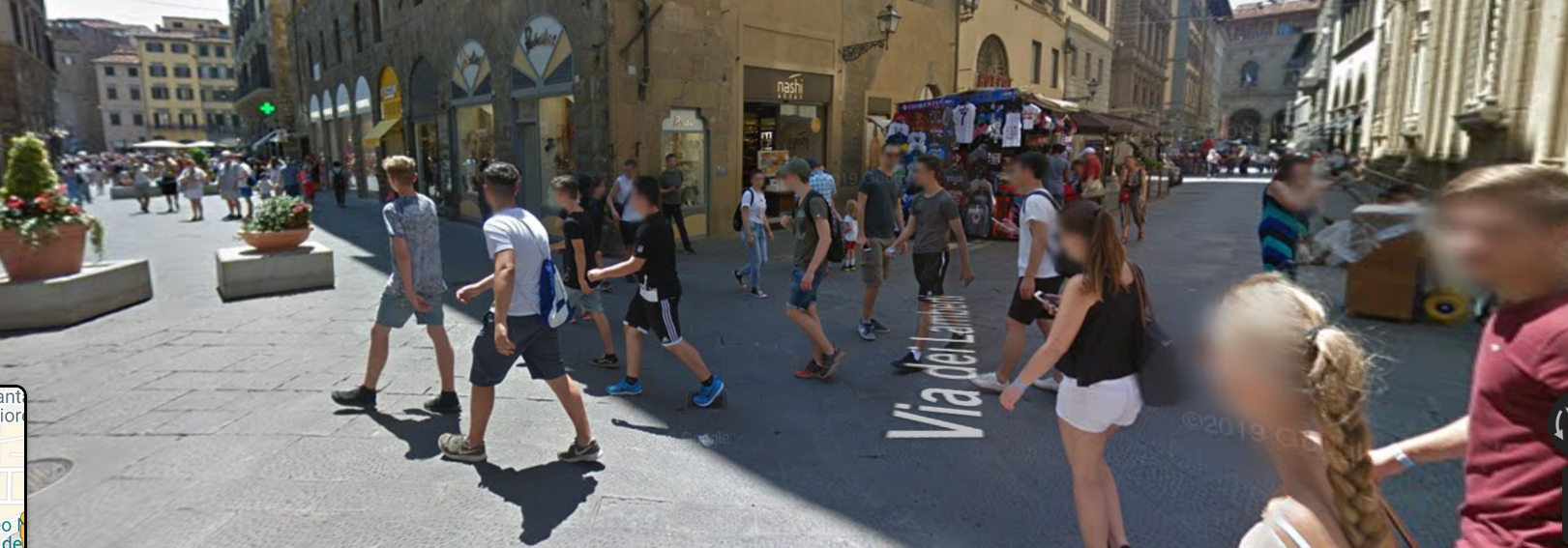 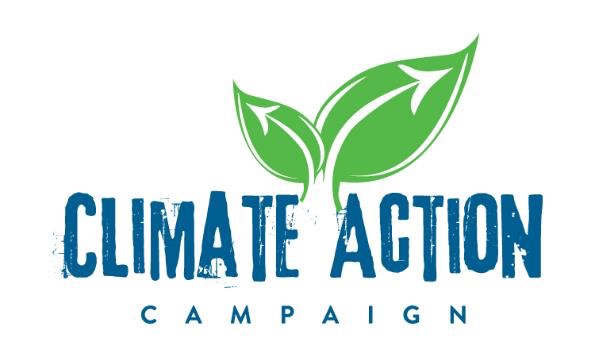 [Speaker Notes: Walking should be the city’s top transportation priority. Walking is the cheapest and most space-efficient form of transportation, it allows for social interaction, it’s built-in exercise, and it’s good for business. The most successful commercial streets tend to have high volume of pedestrians.]
Biking
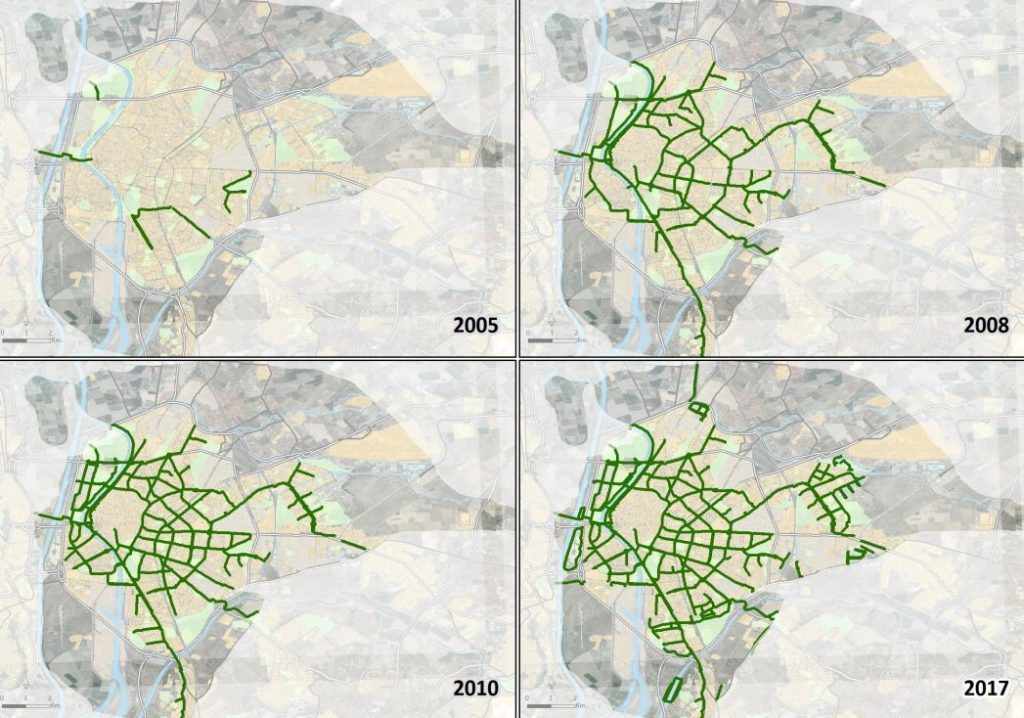 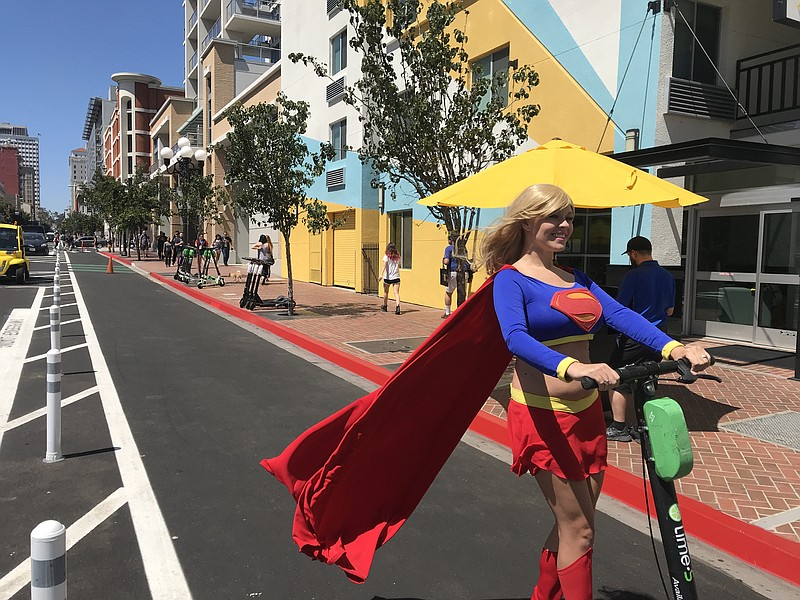 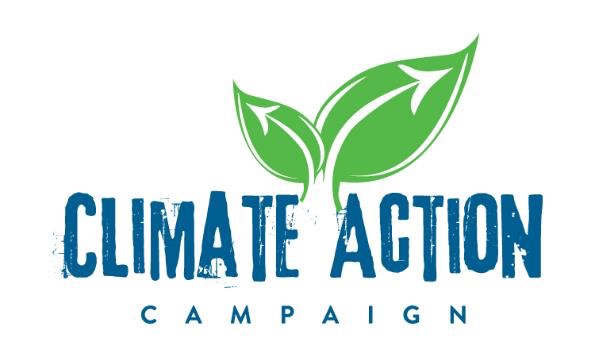 [Speaker Notes: Connec]
Transit
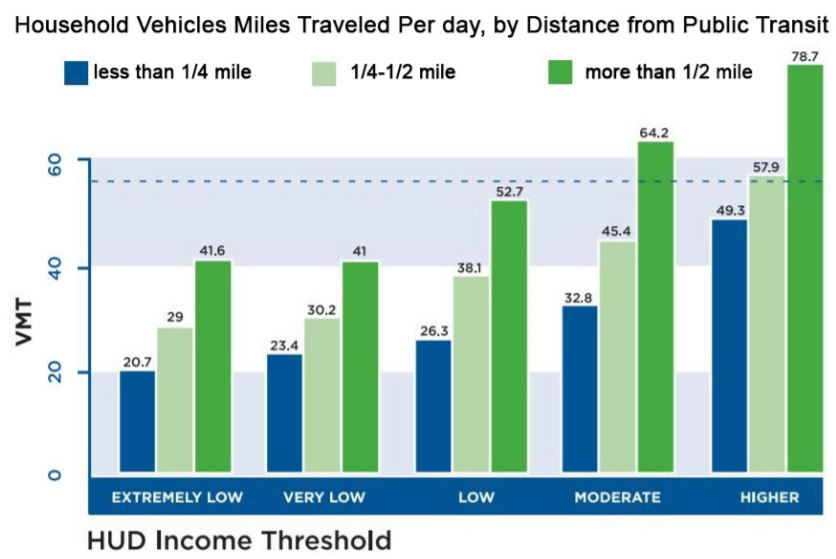 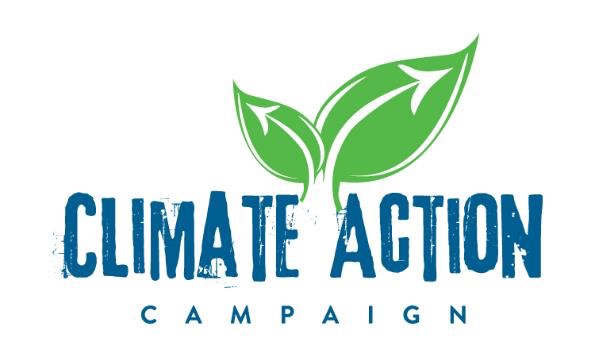 [Speaker Notes: Connec]
KEY STRATEGIES: ZERO WASTE
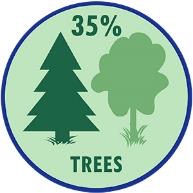 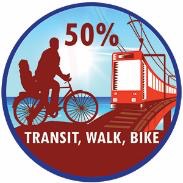 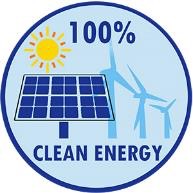 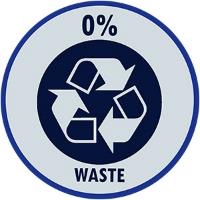 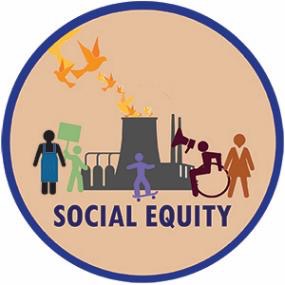 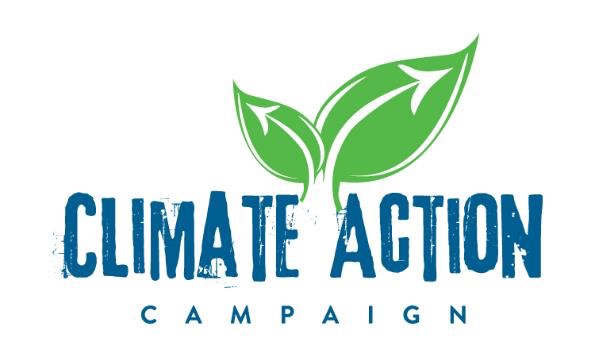 [Speaker Notes: Derived from emissions inventory]
KEY STRATEGIES: ZERO WASTE
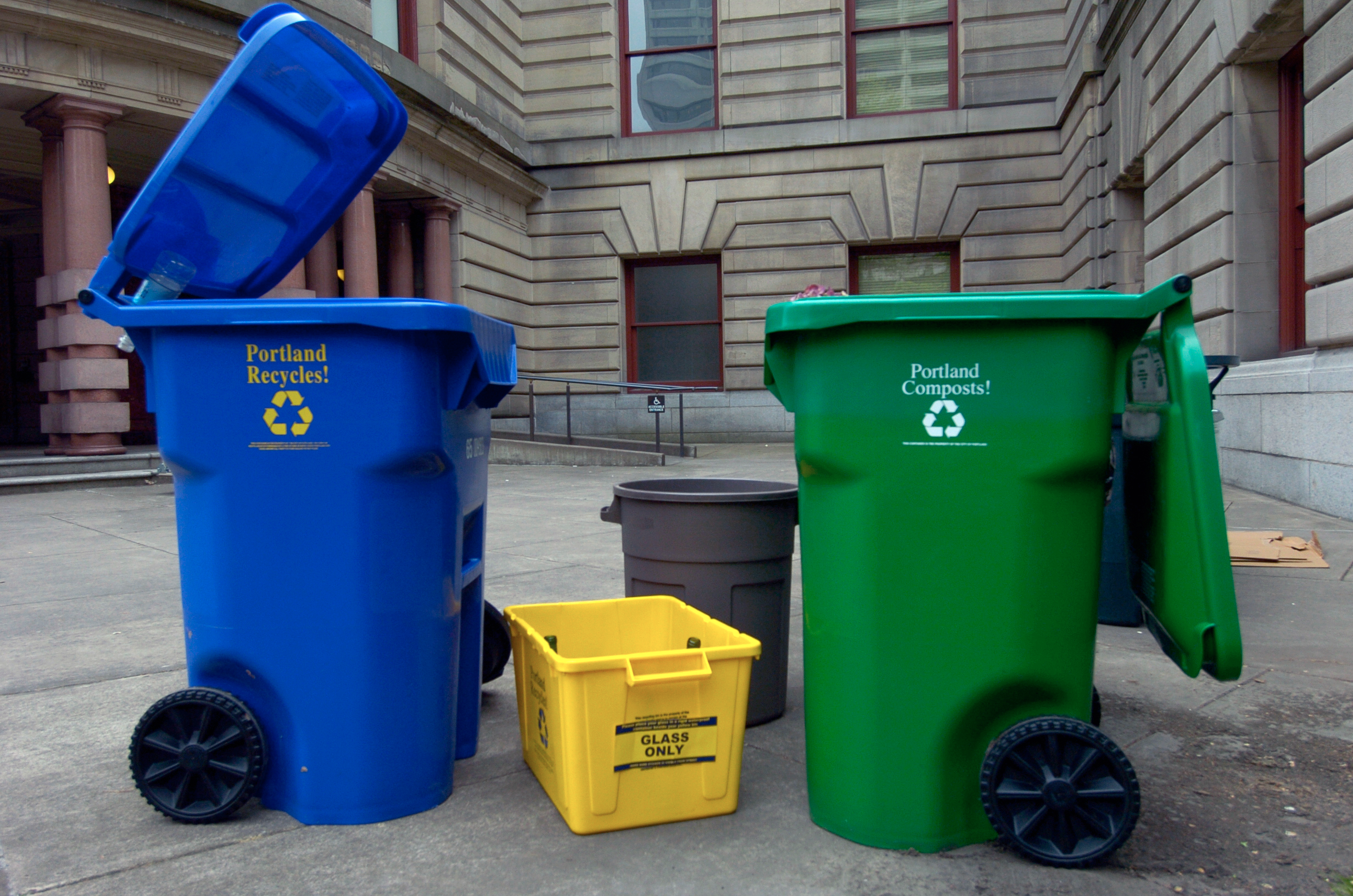 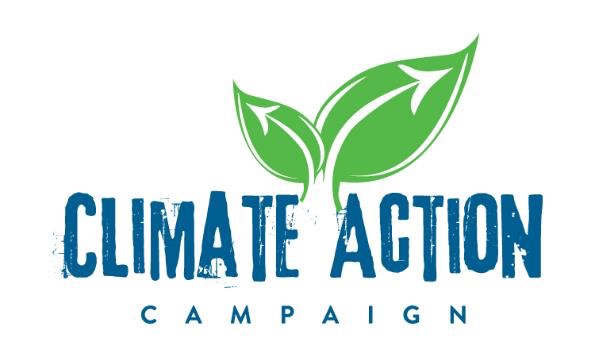 [Speaker Notes: Weekly composting and recycling and every other week trash pickup, since 2011 (spot the trash can)]
KEY CONCEPT
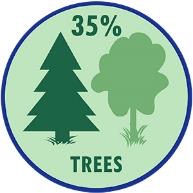 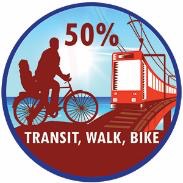 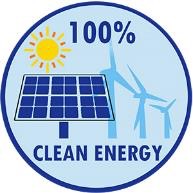 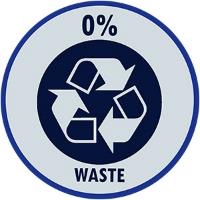 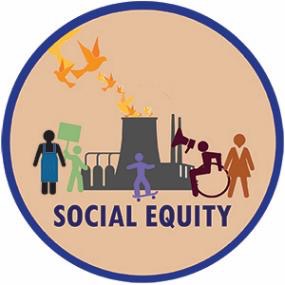 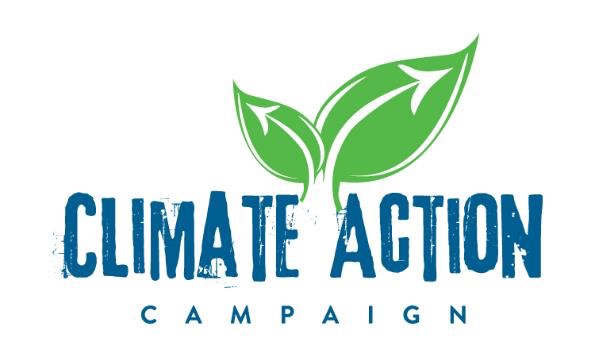 [Speaker Notes: Derived from emissions inventory]
Social Equity & Environmental Justice
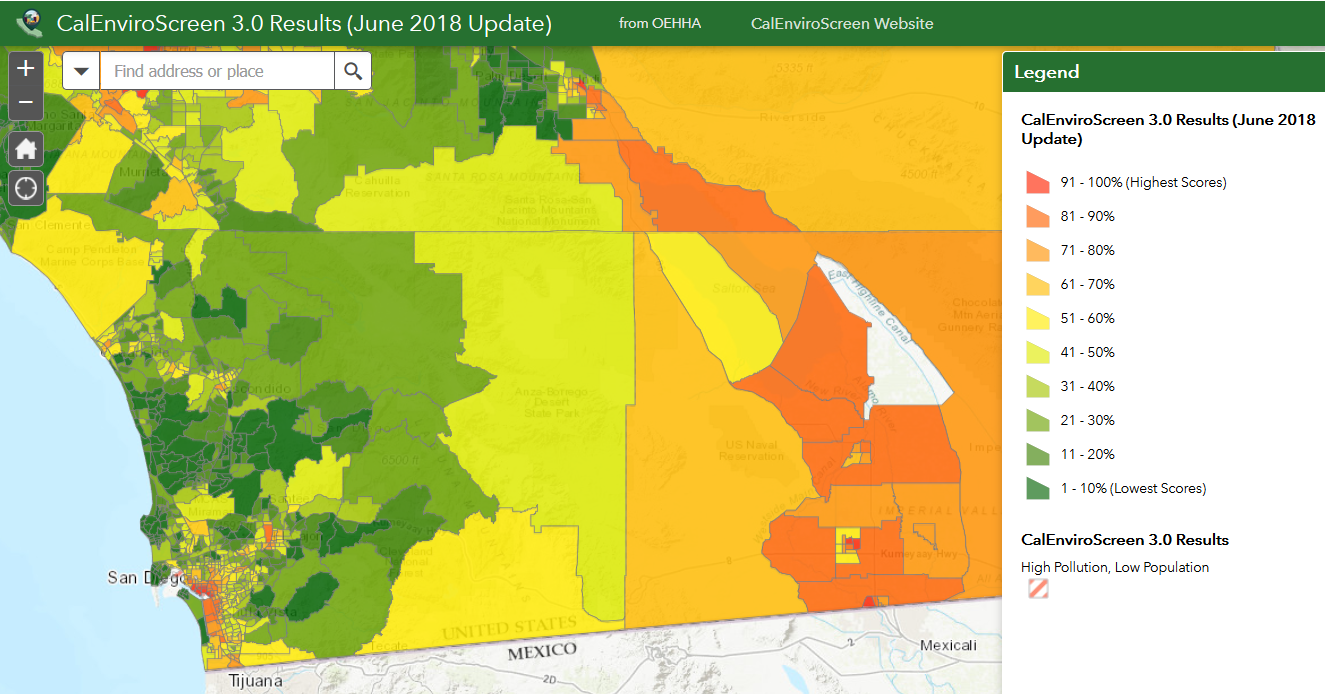 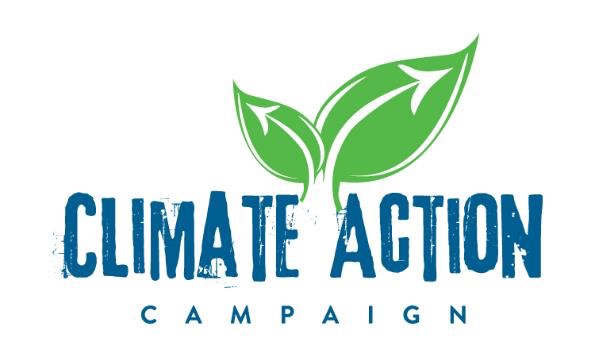 [Speaker Notes: Derived from emissions inventory]
ANNUAL REGIONAL CAP REPORT CARDS
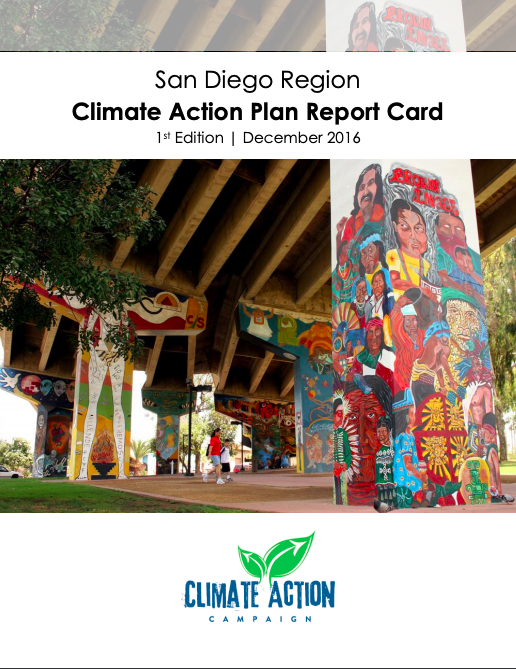 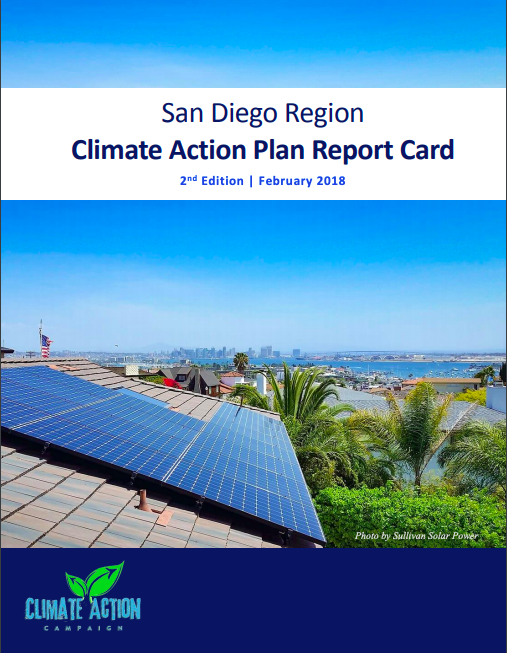 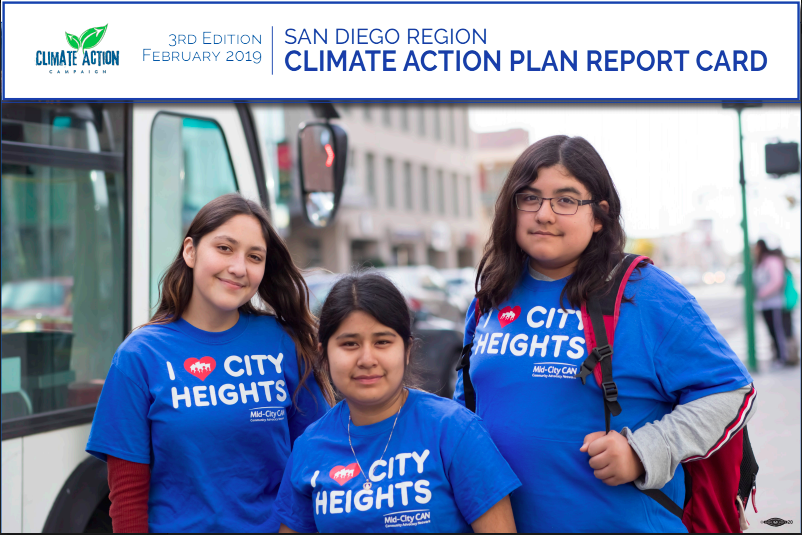 https://www.climateactioncampaign.org/2018-climate-action-plan-report-card-2/
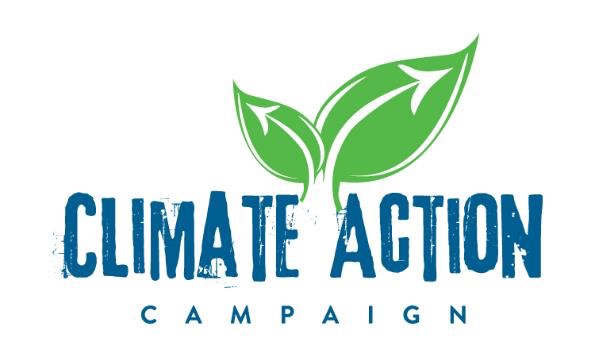 REPORT CARD RESULTS
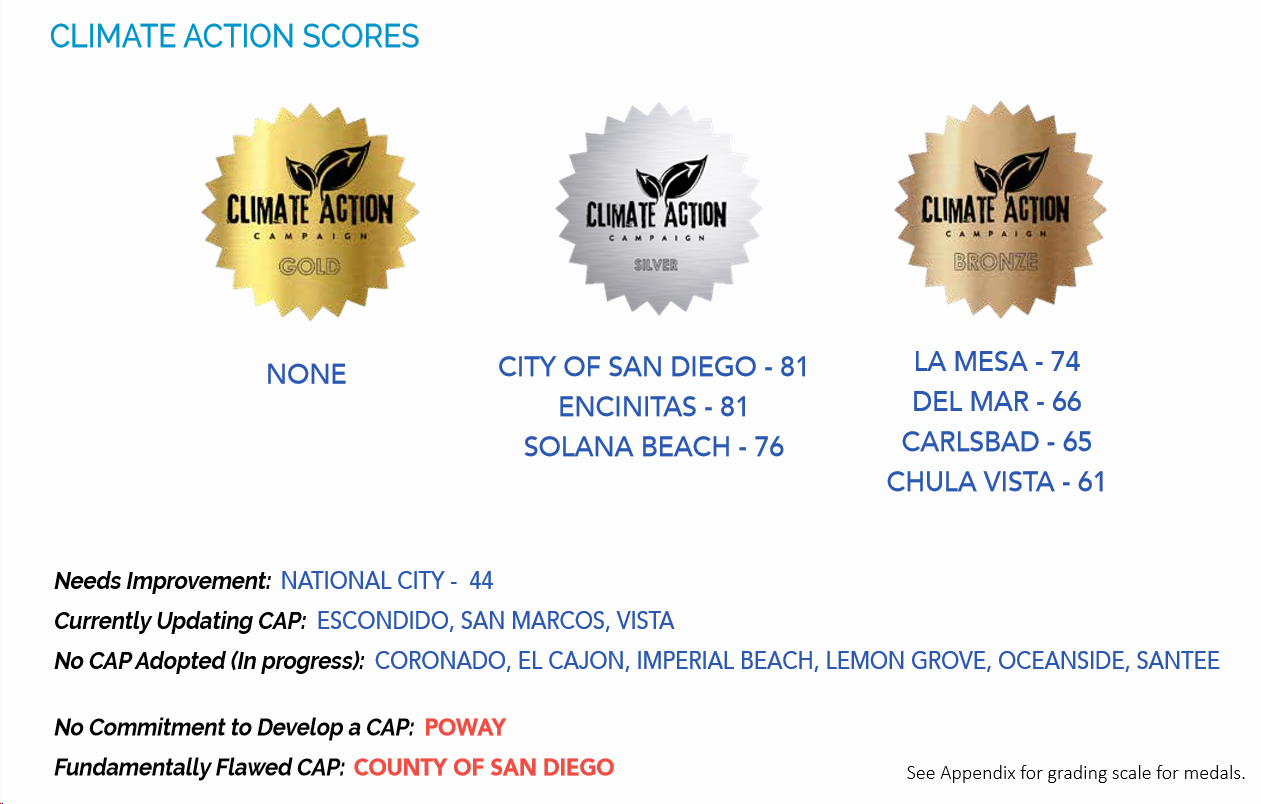 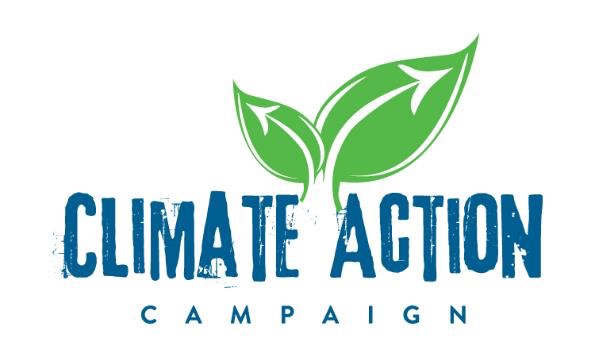 [Speaker Notes: MM -- latest report card good, but not great]
REPORT CARD RESULTS
THE GOOD: 
Genuine effort by cities
Progress on energy
Record number of climate-friendly electeds

THE BAD: 
Climate still not a top priority
Still lack real transportation choices
Failing to center communities of concern

THE UGLY:
We are not on track to meet targets
The County CAP jeopardizes regional progress.
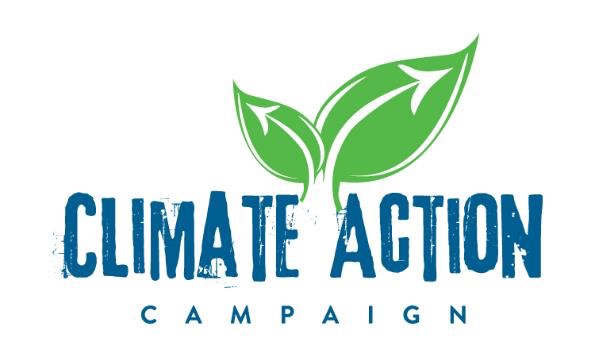 [Speaker Notes: MM]
SAN DIEGO GREEN NEW DEAL
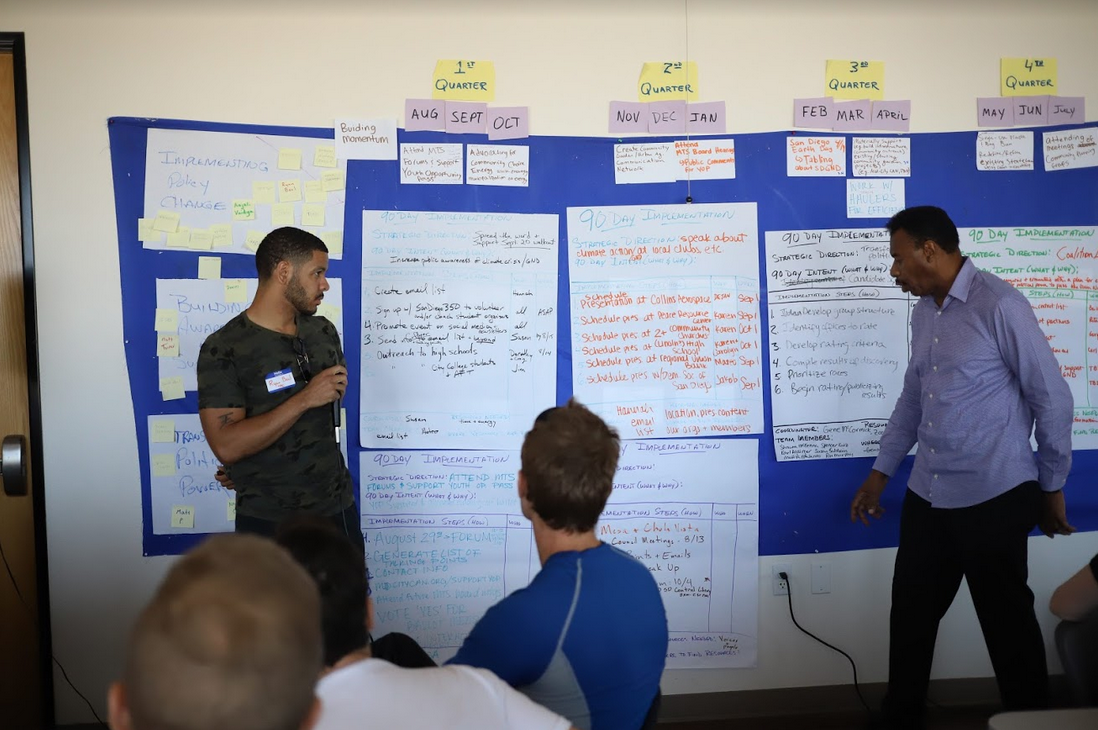 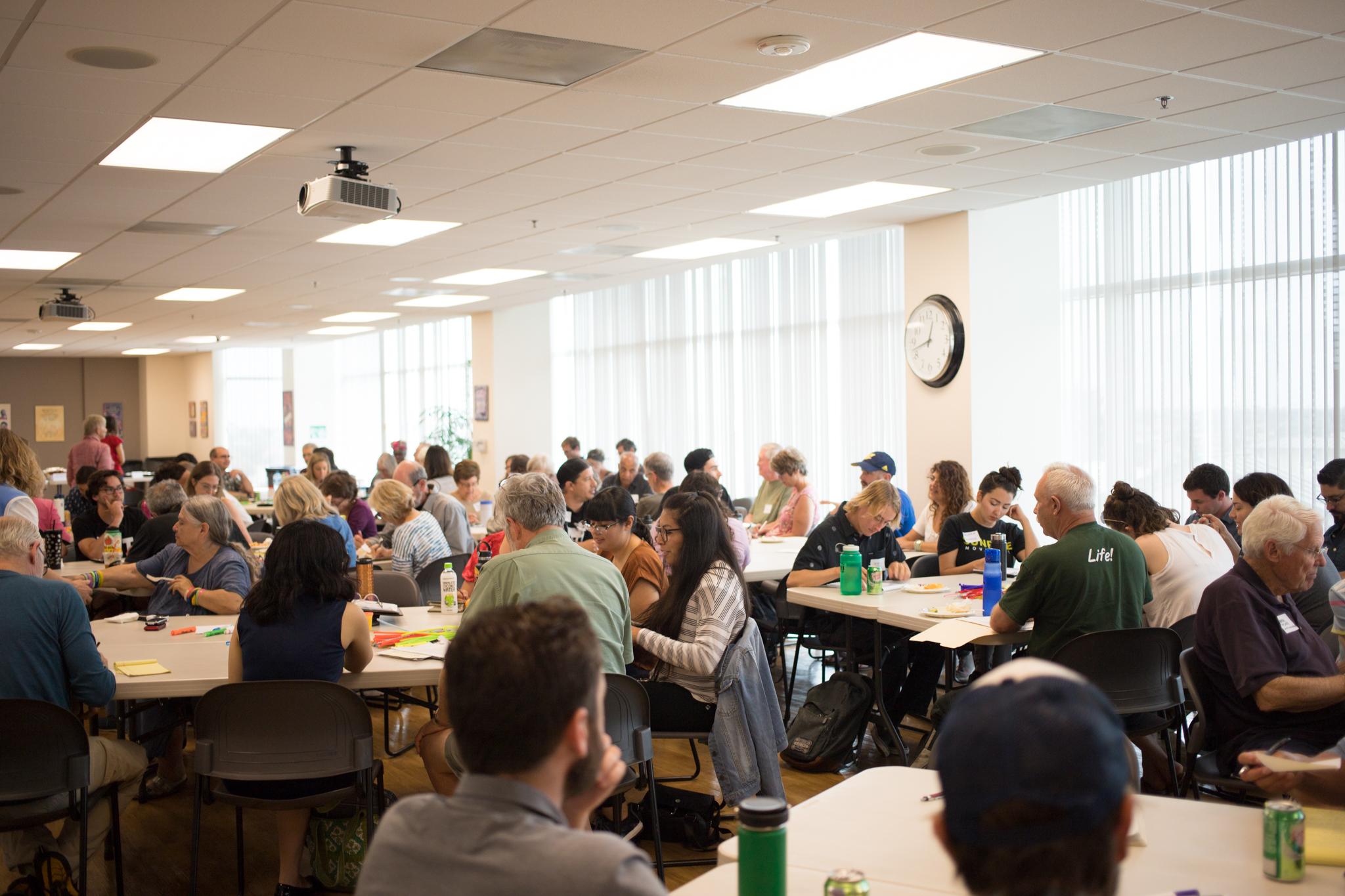 Similar to the national Green New Deal Resolution, our initiative would model how to create catalytic change here in our own backyard through investments in infrastructure and industry to fight the climate crisis, center front-line communities, and build a just society with an economy works for all.
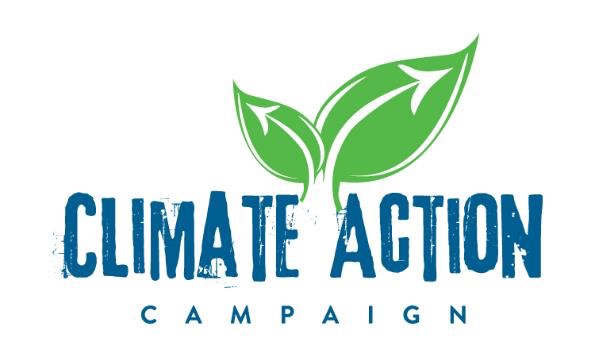 [Speaker Notes: MM]
Stay in Touch!

Website: ClimateActionCampaign.org
Facebook: @ClimateActionCampaign
Twitter: @sdclimateaction
Instagram: sdclimateaction

Volunteer: info@climateactioncampaign.org
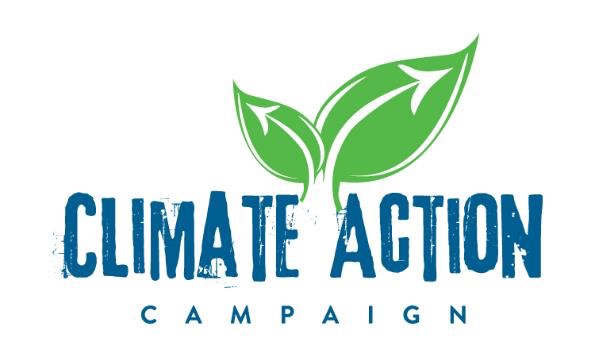 [Speaker Notes: MM]